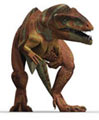 Dinosaur QuizPut your knowledge to the test with this fun dinosaur quiz. Answer the following interesting questions!
1.Triceratops had two horns.
True or false? __________________
2. The name dinosaur means ‘terrible lizard’.
True or false? __________________
3.T-Rex was a herbivore dinosaur.
True or false? __________________
4.Diplodocus was a carnivore dinosaur.
 True or false? __________________.	
5.Tyrannosaurus Tex was the biggest dinosaur ever.
True or false? __________________
6.	Birds evolved from dinosaurs
True or false? _______
7.	Most dinosaurs became extinct during an event that occurred 500 years ago.
True or false? __________________
8.	  Did Sauropods such as Brachiosaurus and Diplodocus move on four legs.
True or false? __________________
9.	Dinosaur fossils have been found on every continent of Earth.
True or false? __________________
10.	A person who studies fossils and prehistoric life such as dinosaurs is known as a paleontologist.
True or false? __________________
More Dinosaur Quizes
https://www.beano.com/posts/the-most-epic-dinosaur-quiz-ever            20 QUESTIONS
https://www.beano.com/posts/the-ultimate-dinosaur-quiz                         10 QUESTIONS
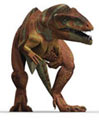